Summary of service provider complaint report:Ballarat Health Services
2019-20
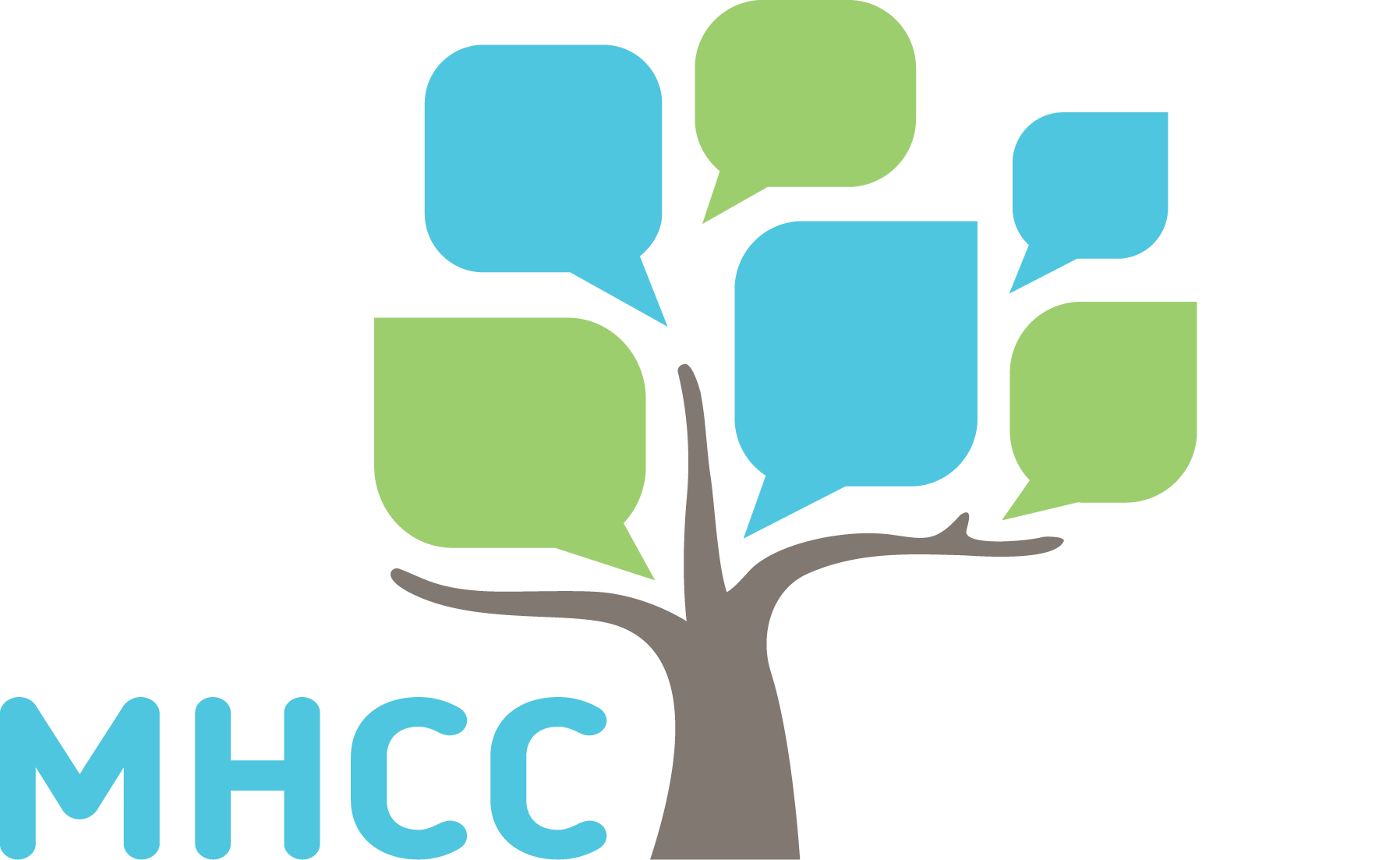 Introduction
Purpose
The purpose of this summary presentation is to showcase key data about complaints made to the MHCC about the service, as well as complaints made directly to the service.
This summary outlines a range of complaints statistics, including who complainants are, what issues are raised, and how the complaints are resolved.
Interpreting the data
Caution should be used when drawing conclusions from relative numbers of complaints reported by services.
High numbers of complaints reported by services may represent effective complaints reporting processes, a positive complaints culture and/or demonstrate high numbers of issues experienced by people who use the service. 
Conversely, low numbers of complaints may indicate issues with the recording of complaints or the service’s approach to complaints, or a high level of satisfaction with the service.
Complaints represent people's experience, and a sign of a positive complaints culture would be higher numbers of complaints to services and lower number of complaints to the MHCC, reflecting that people feel confident to raise their concerns with the service.
The role of the MHCC
The MHCC collates and analyses complaints data about public mental health services to:
identify key themes and emerging issues across the sector
gain insights into the concerns/experiences of consumers, families and carers
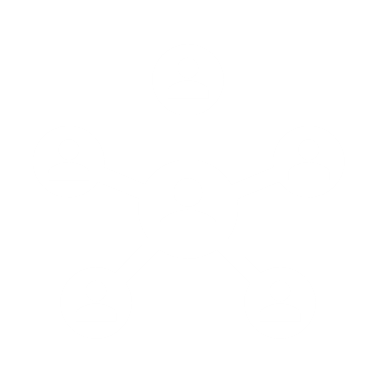 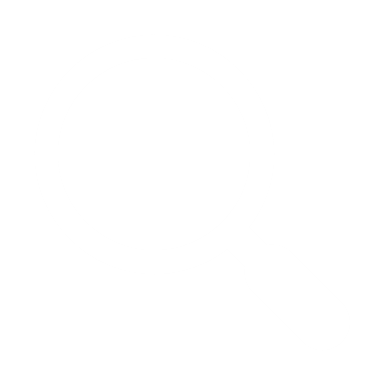 increase awareness of systemic issues and improvement opportunities
understand the status of complaint processes and reporting across the sector
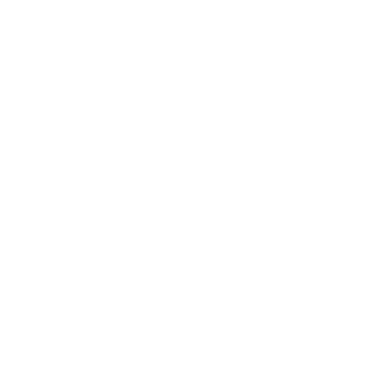 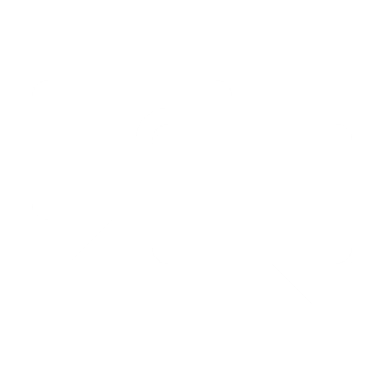 inform our projects and recommendations
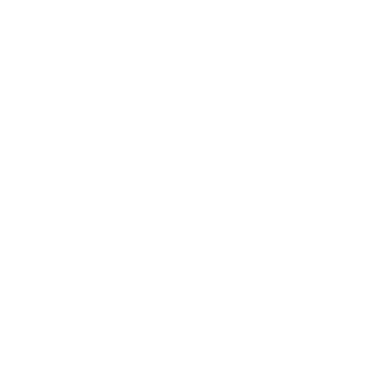 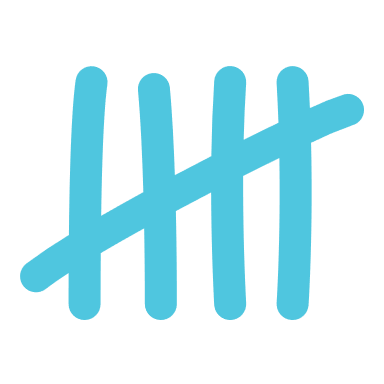 Number of complaints
How many complaints were made? 2019-20
56
Complaints to MHCC about Ballarat Health Services 2019-20
43
Complaints to Ballarat Health Services 2019-20
The number of complaints to MHCC about Ballarat Health Services has increased over the three years, particularly in 2019-20.
The number of complaints directly to Ballarat Health Services increased in 2018-19, before stabilising in 2019-20. 
In 2019-20, there were more complaints about Ballarat Health Services to the MHCC than to the service directly. The MHCC would like to see a trend of more complaints being made directly to the service, as this suggests that consumers and family members/carers feel empowered to raise concerns directly with the service.
Complaint rates 2019-20
Compared to the rest of the sector, Ballarat Health Services had a moderate rate of complaints made to the MHCC, and a lower rate of complaints directly to the service.
Ballarat Health Services
Complaints to the MHCC about service
Sector median
Ballarat Health Services
Complaints to directly to service
Sector median
Ballarat Health Services
Compliments to directly to service*
Complaints about Ballarat Health Services
Sector-wide complaints
to the service (n=43)
to the service (n=1528)
to the MHCC (n=56)
to the MHCC (n=1503)
Sector median
*Note: not all services reported compliments, and services likely used different approaches to capture compliments data
Complaints to Ballarat Health Services
Who is making complaints? 2019-20
Complaints raised about Ballarat Health Services
The proportion of different groups who made complaints to the MHCC about Ballarat Health Services was broadly consistent with the sector, with consumers making most complaints, followed by family members/carers.
In complaints directly to Ballarat Health Services, the proportion of complaints from consumers was below sector proportions.
Complaints to MHCC
Family member/carer
Consumer
Other
Note: this graphic does not include complaints where the complainant status was unknown.
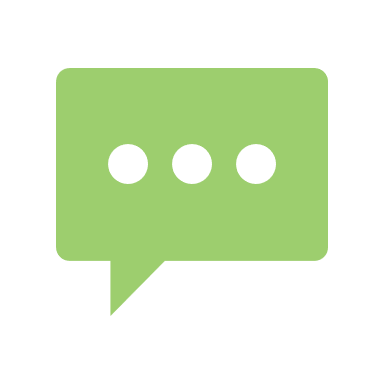 Issues raised in complaints
How does the MHCC categorise issues?
The MHCC uses three levels of issue categories to classify complaints.
Level 1
Level 3
Level 1 issues consist of:
treatment
communication
conduct and behaviour
medication
diagnosis
access
facilities
records
complaint management
Level 2
Level 3 issues further break down Level 2 issues.
For example, the Level 2 category Medication Error includes the following Level 3 issues:
wrong medication or dose
wrong prescription
known allergy/reaction not considered
Level 2 issues break down Level 1 issues into more specific categories. 
For example, the Level 1 category Medication includes the following Level 2 issues: 
medication error
disagreement with medication
oversedation or side effects
refusals to prescribe
What were complaints about? 2019-20
Level 1 issues raised about Ballarat Health Services
Complaints to the MHCC
Complaints to service
Issues raised in complaints to the MHCC about Ballarat Health Services were most frequently about treatment, in line with the sector. 
Concerns about communication, conduct and behaviour and complaint management were raised in higher percentages of complaints than the sector.
There was a higher percentage of complaints about treatment, diagnosis and access than the sector.
Frequency of issues
Frequency of issues
Treatment
SECTOR-WIDE
SECTOR-WIDE
Communication
Conduct and behaviour
Medication
Diagnosis
Access
Facilities
Complaints about Ballarat Health Services
Sector-wide complaints
to the service (n=43)
to the service (n=1528)
to the MHCC (n=56)
to the MHCC (n=1503)
Records
Complaint management
Issues raised by consumers and carers 2019-20
Most frequent Level 1 issues raised about Ballarat Health Services
Complaints to the MHCC
Complaints to service
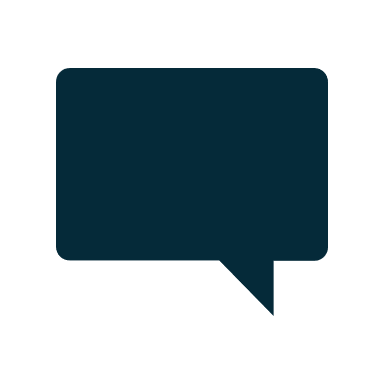 Overall, consumers were more likely than family members/carers to raise issues about conduct and behaviour, while family members/carers were more likely to raise concerns about communication.
Unlike the sector, family members/carers and consumers were equally likely to raise treatment complaints to either the MHCC or directly to the service.
Treatment
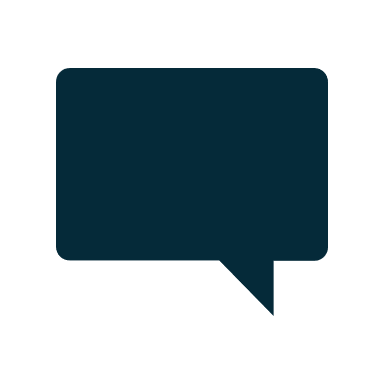 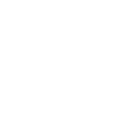 Medication
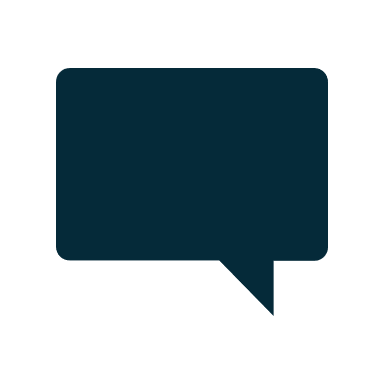 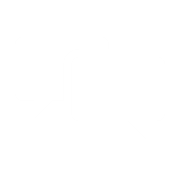 Communication
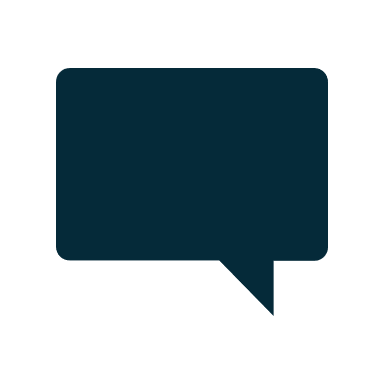 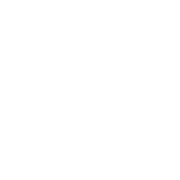 Conduct and behaviour
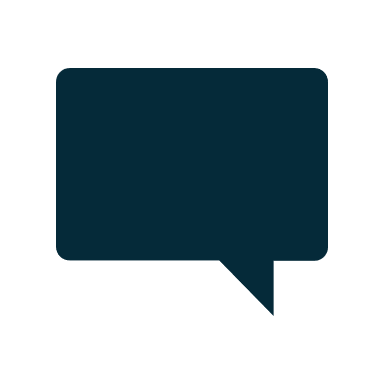 Family member/carer (n=17)
Family member/carer (n=14)
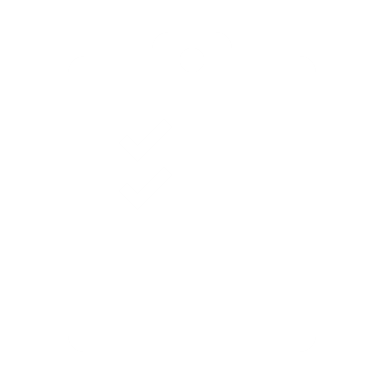 Consumer (n=35)
Consumer (n=24)
Diagnosis
What were complaints about? 2019-20
Most frequent Level 3 issues raised about Ballarat Health Services
Overall, rudeness, lack of respect or discourtesy were frequently raised issues, at higher levels than the sector.
In complaints directly to the service, inadequate consideration of the views/preferences of voluntary consumers was also a frequently raised concern, at higher levels than the sector.
Complaints to the MHCC
Complaints to Ballarat Health Services
FREQUENCY OF ISSUES
FREQUENCY OF ISSUES
1
1
Conduct & behaviour
Rudeness, lack of respect or discourtesy
Treatment Inadequate consideration of views or preferences of voluntary consumers
SECTOR-WIDE
SECTOR-WIDE
2
2
Treatment
Inadequate consideration of views or preferences of compulsory patients
Conduct & behaviour
Rudeness, lack of respect or discourtesy
3
3
Communication
Inadequate, incomplete or confusing information provided to consumer
Access
Poor administrative processes
Treatment
Inadequate consideration of views or preferences of family/carer of voluntary consumers
Communication
Inadequate, misleading or confusing information provided to family/carer
4
4
Complaints about Ballarat Health Services
Sector-wide complaints
to the service (n=43)
to the service (n=1528)
5
5
Communication
Alleged privacy breach, information released or disclosed without consent
Conduct & behaviour
Lack of empathy or compassion
to the MHCC (n=56)
to the MHCC (n=1503)
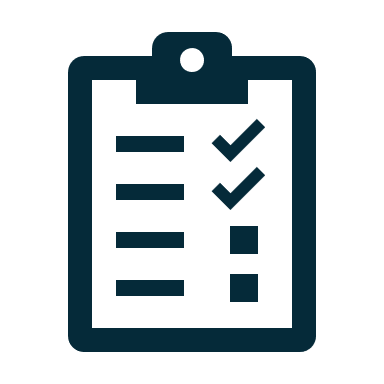 Outcomes of complaints
What were the outcomes of complaints? 2019-20
Closed complaints about Ballarat Health Services
Outcomes achieved by Ballarat Health Services in response to complaints made to the MHCC about the service mirrored statewide trends, with the most resulting in acknowledgement, action or answer.
While outcomes were unknown for almost a quarter of all complaints to Ballarat Health Services, the most common outcomes of complaints were action and answer.
What actions were taken by the service? 2019-20
Top specific actions taken by service in response to complaints to the MHCC
Actions most frequently undertaken by Ballarat Health Services included:
responding to the complainant or consumer directly 
improved communication/resolution of misunderstandings
Individual’s immediate safety or risk issue addressed
Frequency of actions
Key points to consider
Complaint numbers
Issues raised
Outcomes
In 2019-20, there were more complaints about Ballarat Health Services to the MHCC than to the service directly. The MHCC would like to see a trend of more complaints being made directly to the service, as this suggests that consumers and family members/carers feel empowered to raise concerns directly with the service.
Overall, rudeness, lack of respect or discourtesy were frequently raised issues, at higher levels than the sector.
In complaints directly to the service, inadequate consideration of the views/preferences of voluntary consumers was also a frequently raised concern, at higher levels than the sector.
While outcomes were unknown for almost a quarter of all complaints to Ballarat Health Services, the most common outcomes by Ballarat Health Services were action and answer.
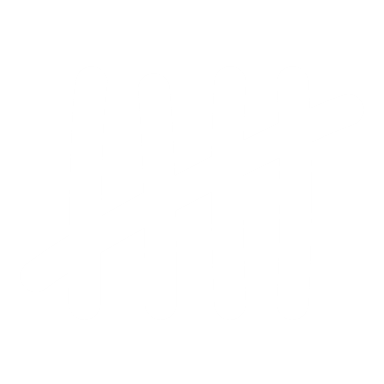 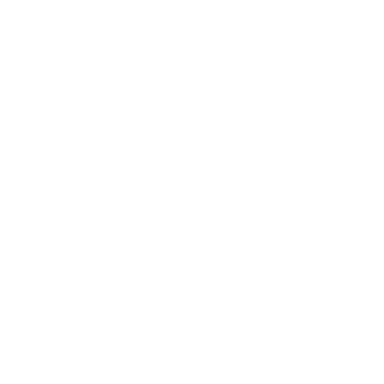 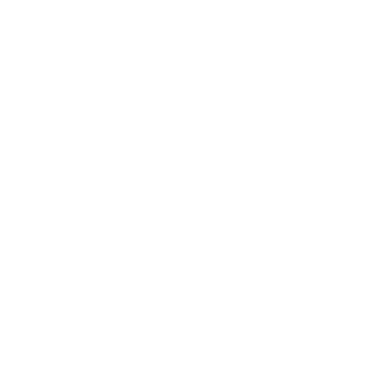